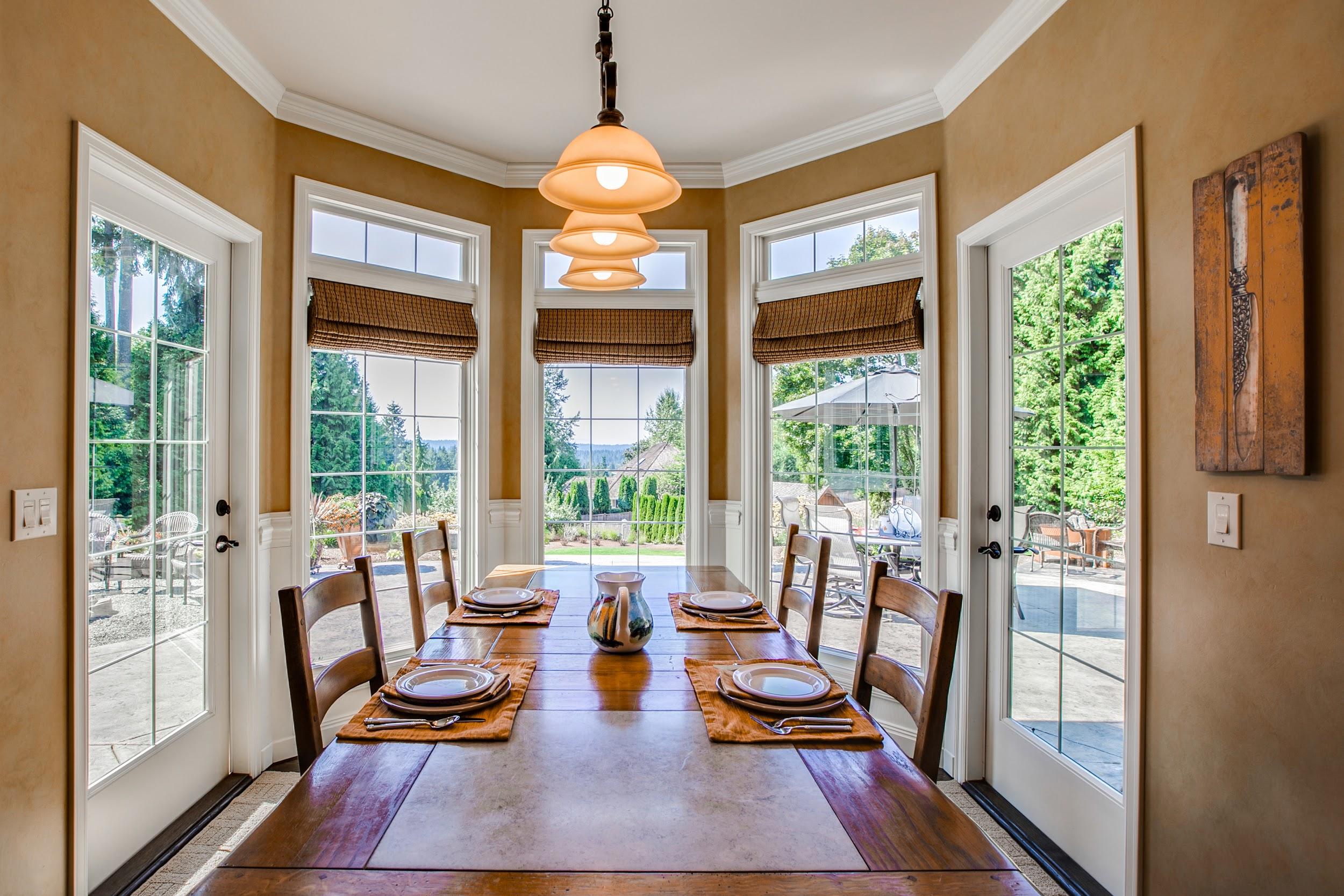 Allen Tate Realtors
[Your Name]
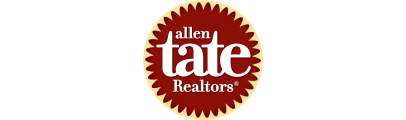 Here to Help!
Upload Photo & place here
I AM [your name]
Selling real estate since ____ 

You can find me at:
[add contact info]
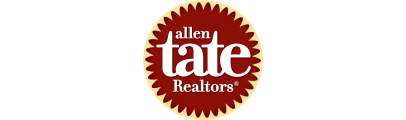 Allen Tate’s Focus
You as a seller to maximize your sales price!
My Marketing Strategy
Professional Photography
Gets a higher price for your home
Photos & FloorPlans
Big Photos & FloorPlans most desired content
Online Virtual Tours & Offline Marketing
Distributed throughout the web

Provide tons of information to the online buyer to help them screen & process
OUR PROCESS IS EASY
1.
Price
Listing
2.
Prepare Marketing
3.
Market
Listing
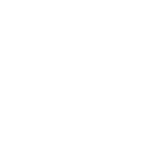 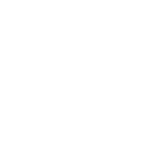 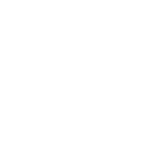 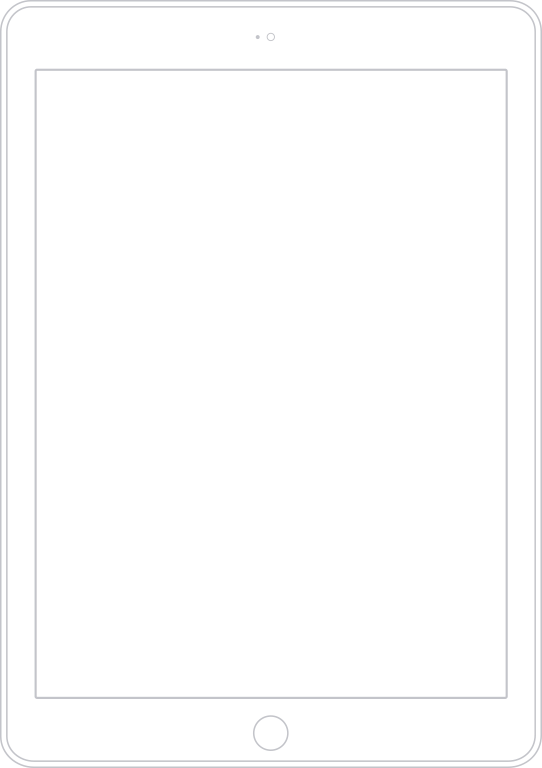 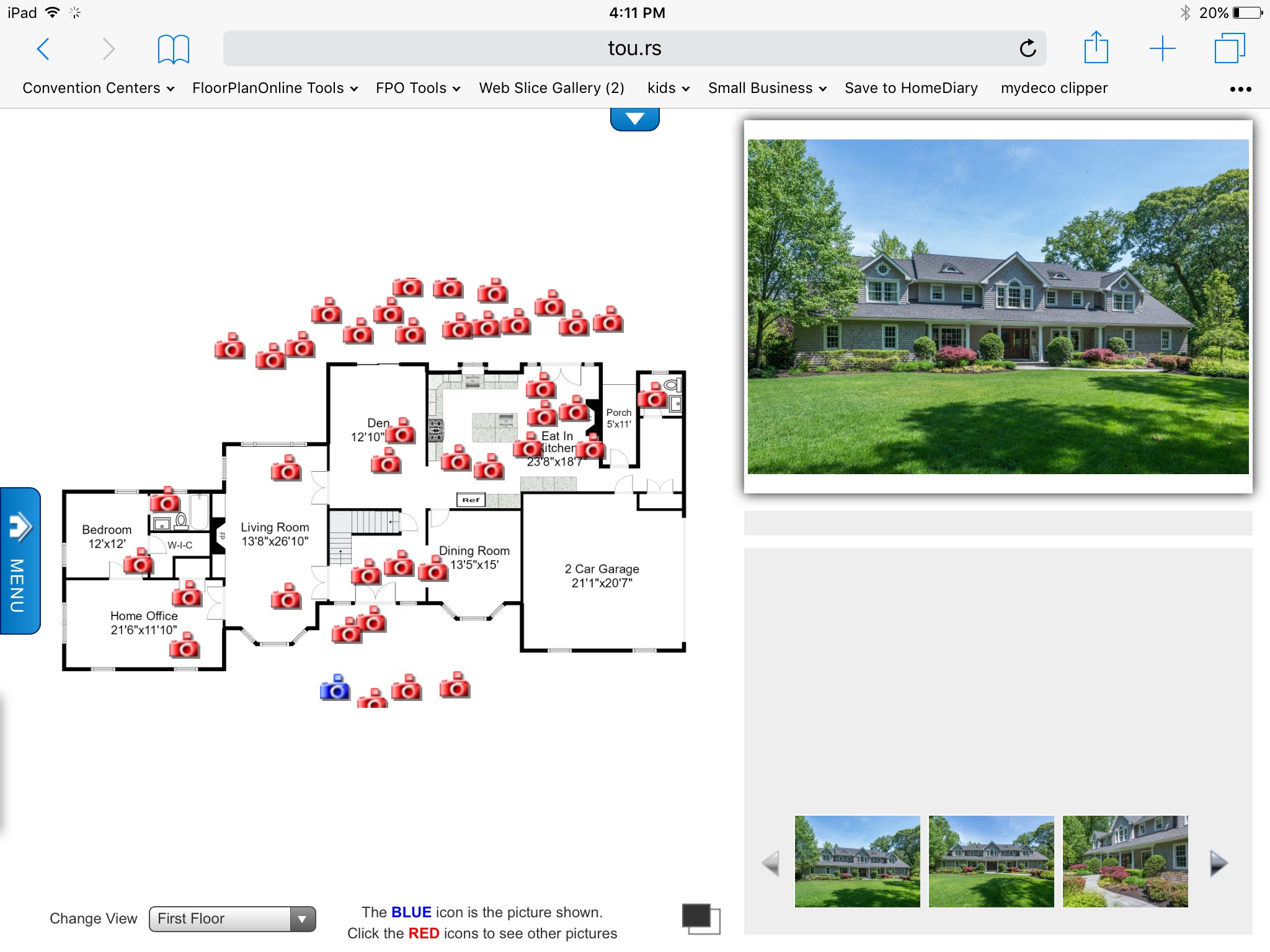 92%
Number of buyers that use the Internet to search for their next home...and 50% of them do it via a mobile device!
I use a combination of online & offline tools to help sell your Home quickly and efficiently
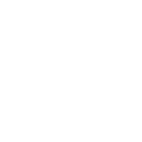 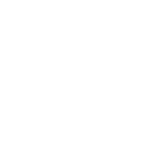 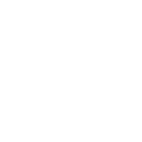 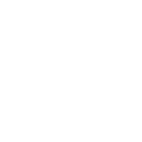 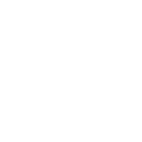 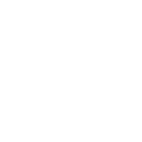 Interactive FloorPlans
Combines Photos with 2D & 3D FloorPlans in easy, point & click navigation
HD Photos
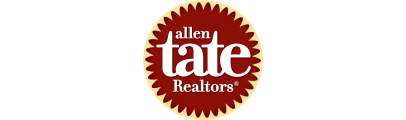 Big, Clear Photo Gallery
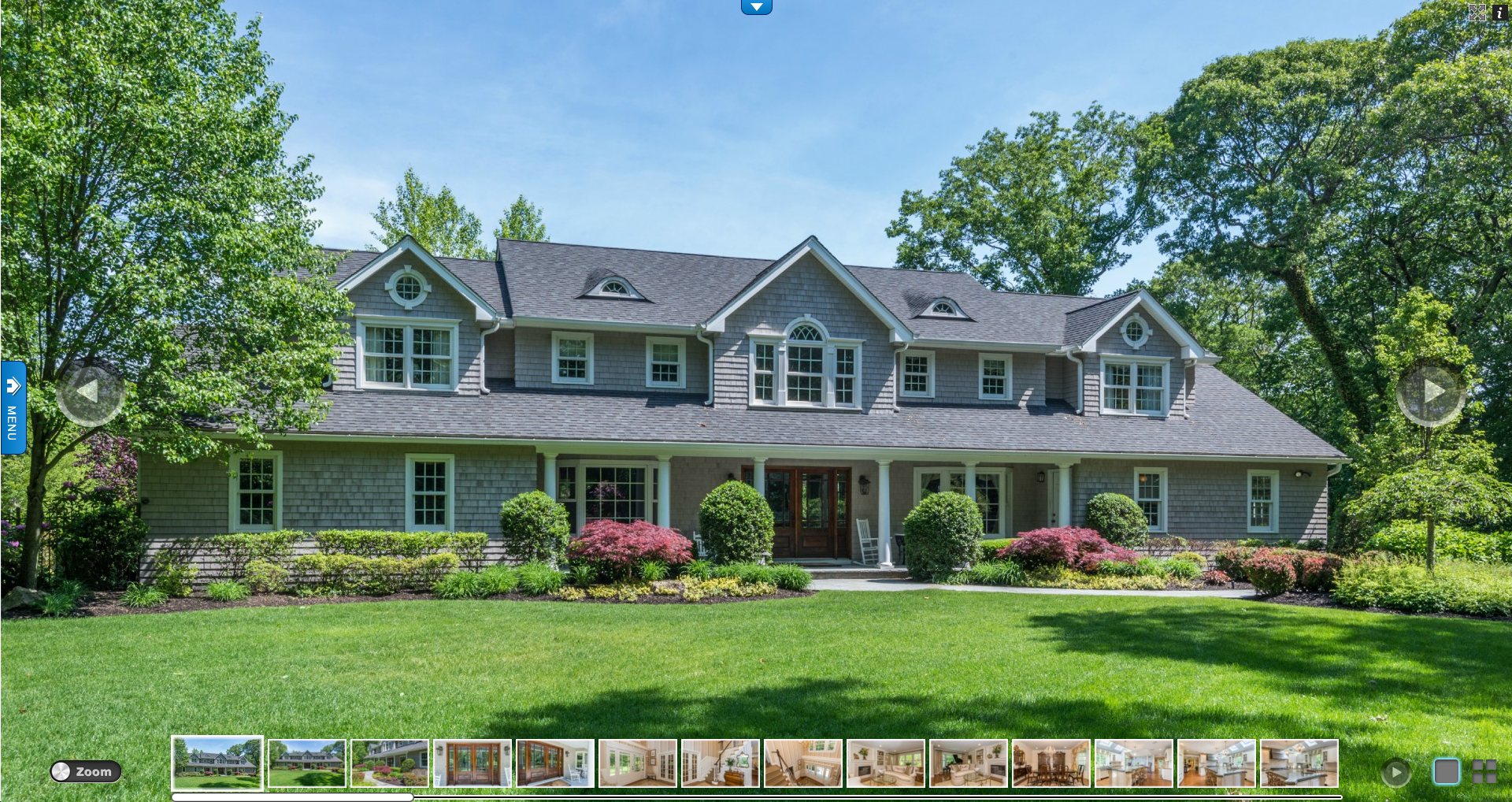 Interactive FloorPlan
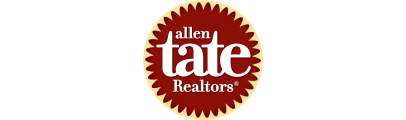 Point & Click through Property
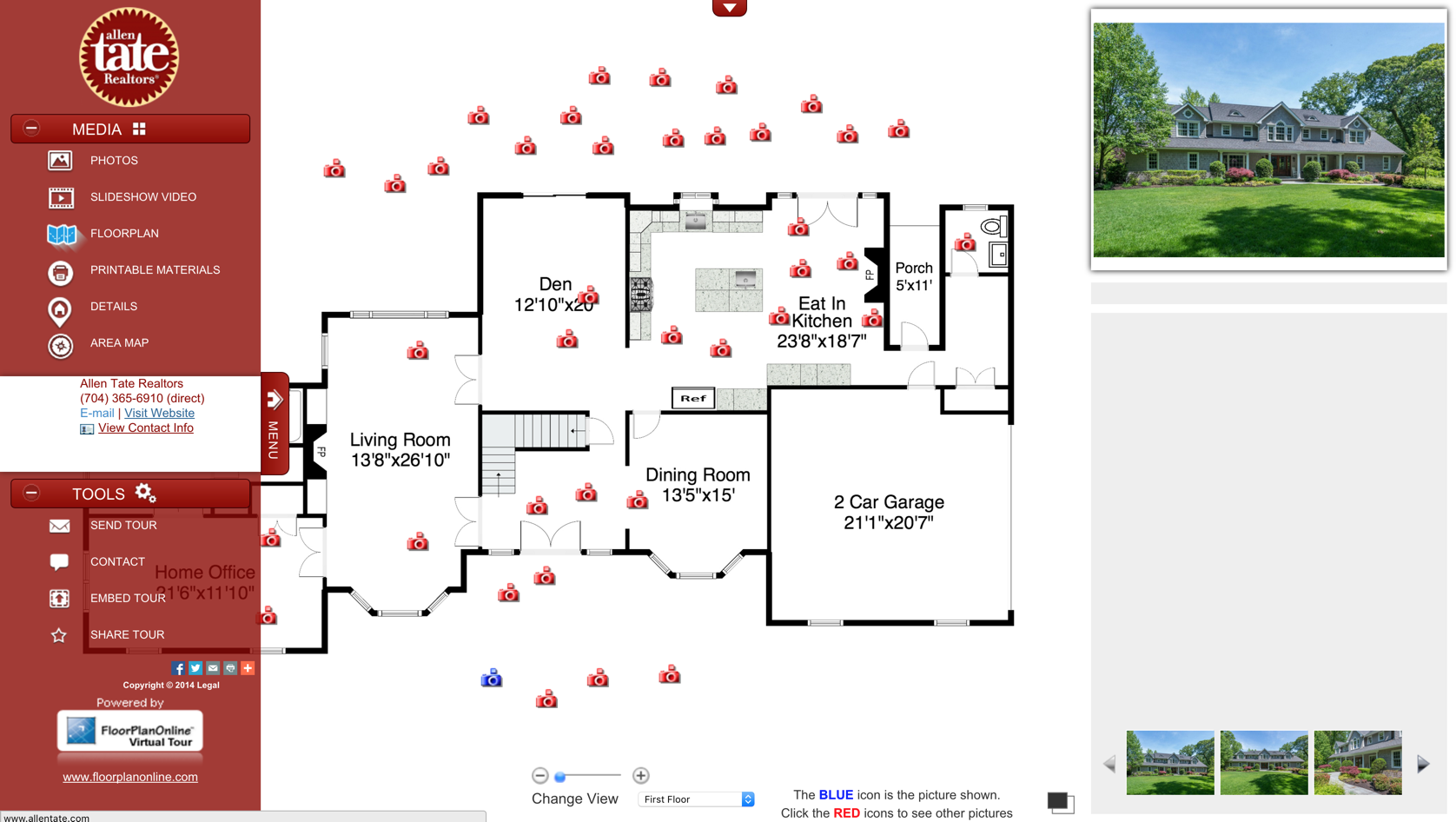 3D FloorPlan
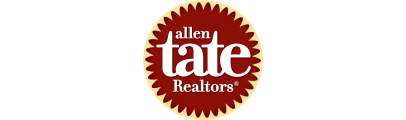 2D, 3D Top & 1st Person Views
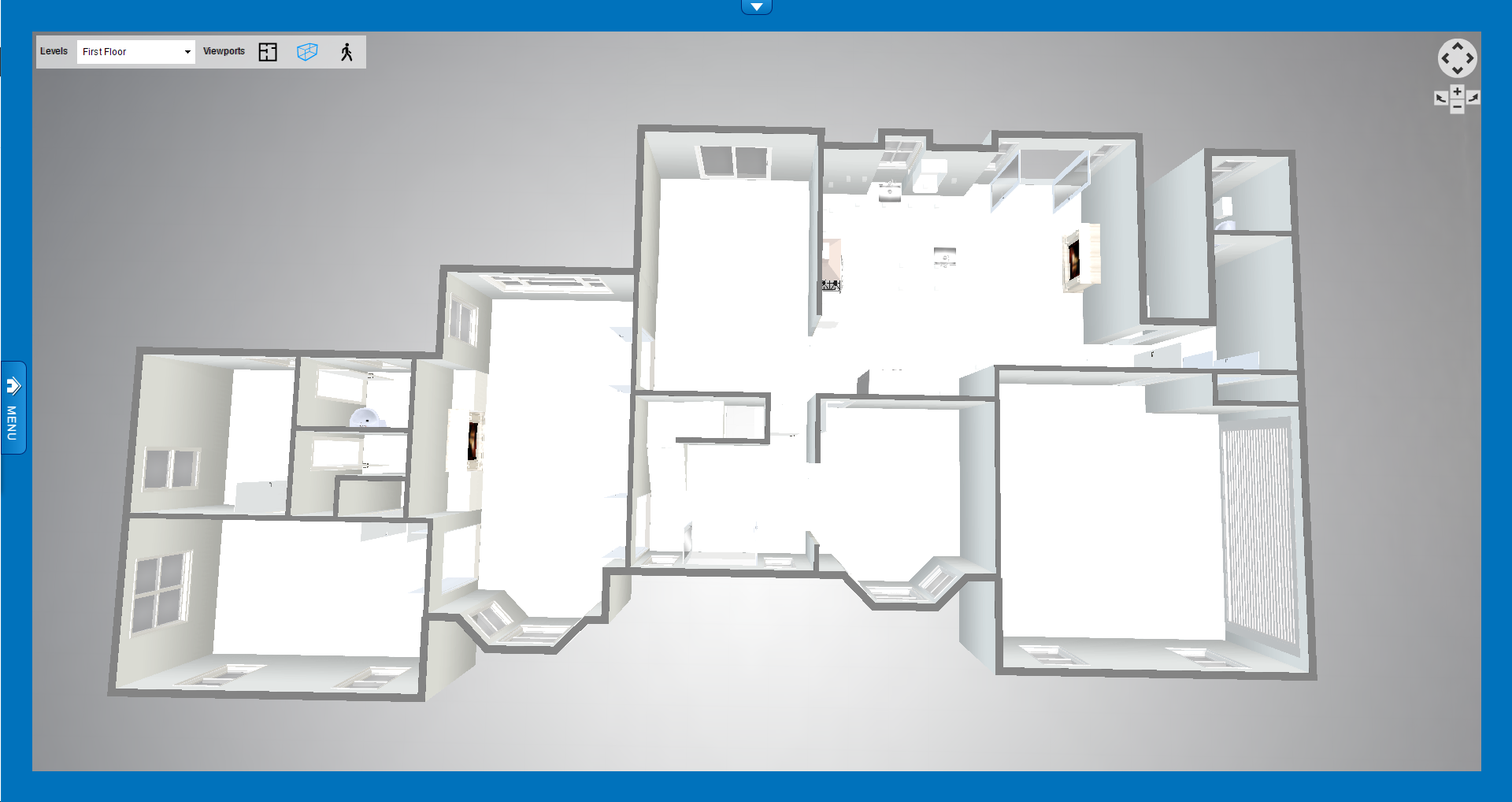 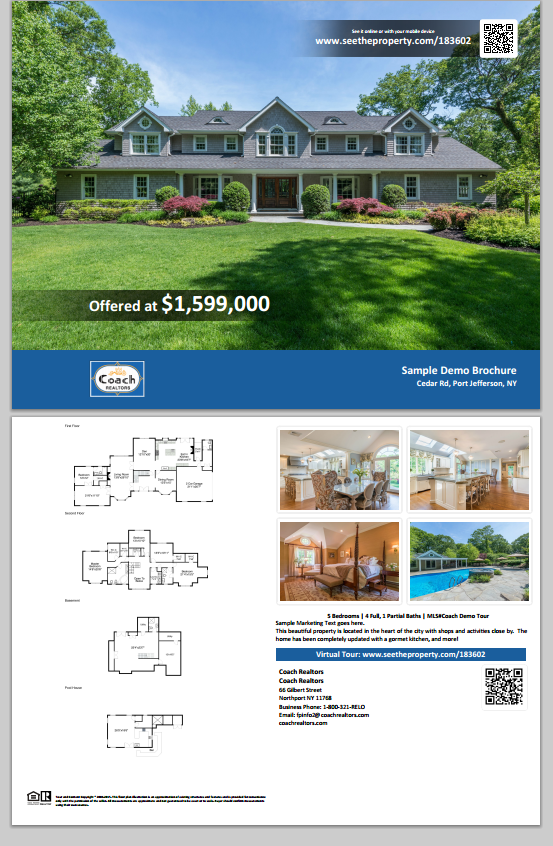 Offline Marketing extends utility
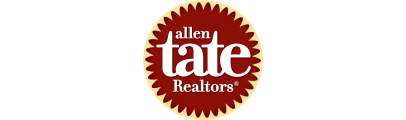 Brochures with FloorPlans help extend marketing to open houses and more...
Tour Distribution brings Worldwide Reach
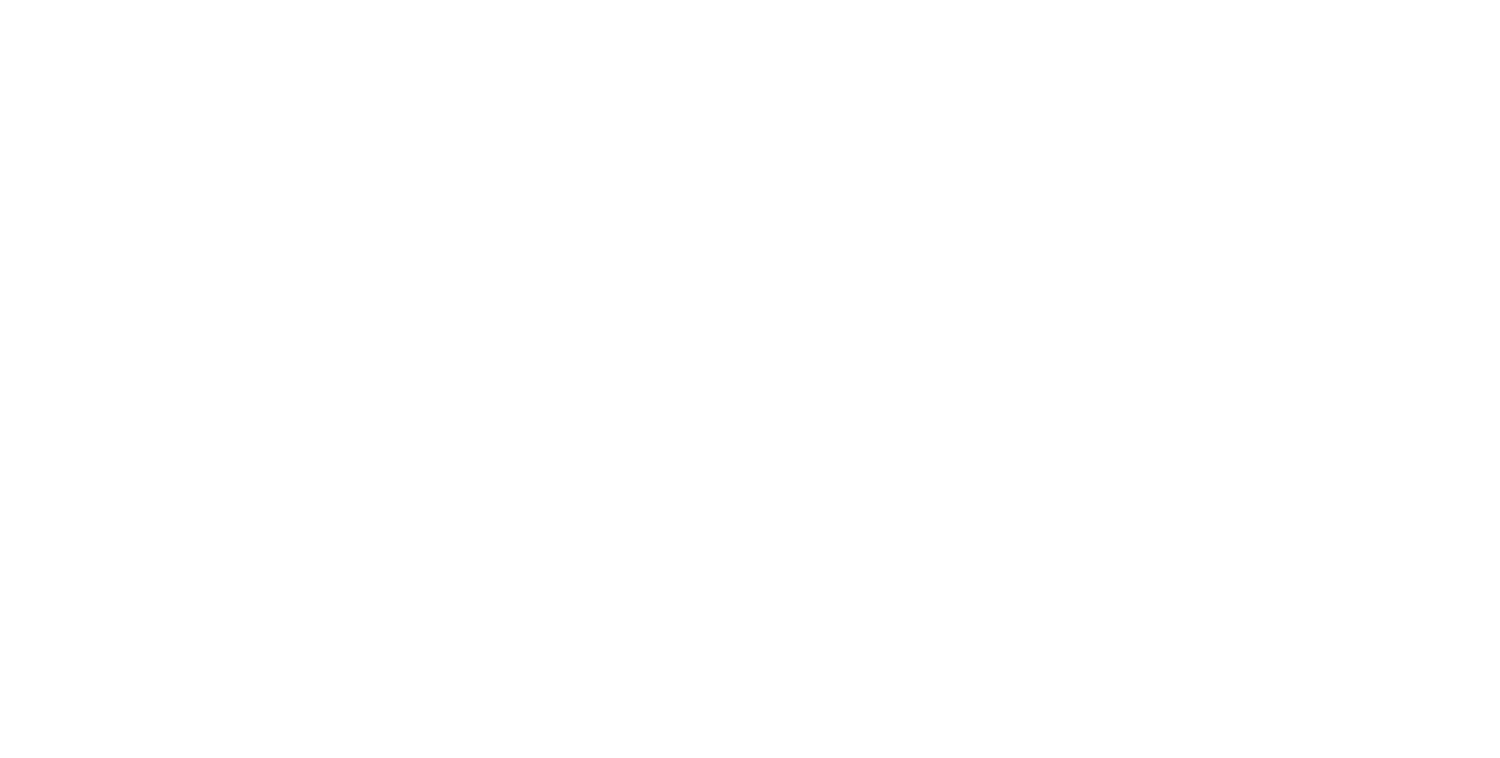 our office
xx Billion$
Total Tate Transaction volume in 2015
___ transaction
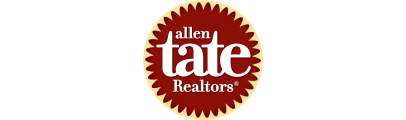 Closed Transactions
100%
Total success!
THANKS!
Any questions?
You can find me at:
[ your contact info]